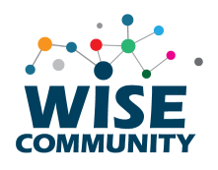 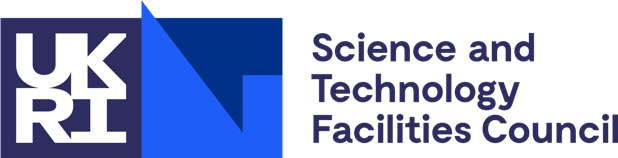 WISE SCI v2 ‘how-to’ guide
Ian Neilson, UKRI-STFCModified from WISE presentation 21 April 2022
A Trust Framework for Security Collaboration among Infrastructures
https://wise-community.org/wp-content/uploads/2017/05/WISE-SCI-V2.0.pdf
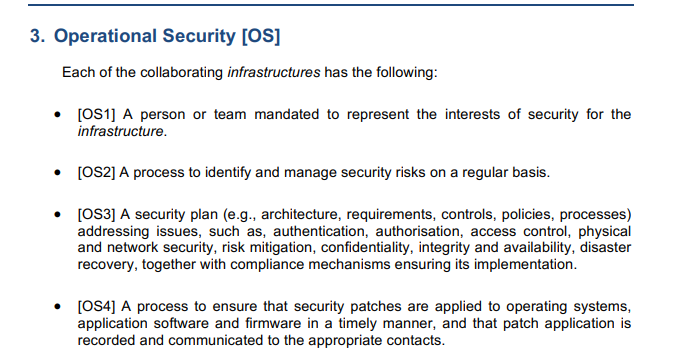 29 Assertions across 5 Categories.
How to assess the level of compliance?
21/04/2022
2
WISE words ….
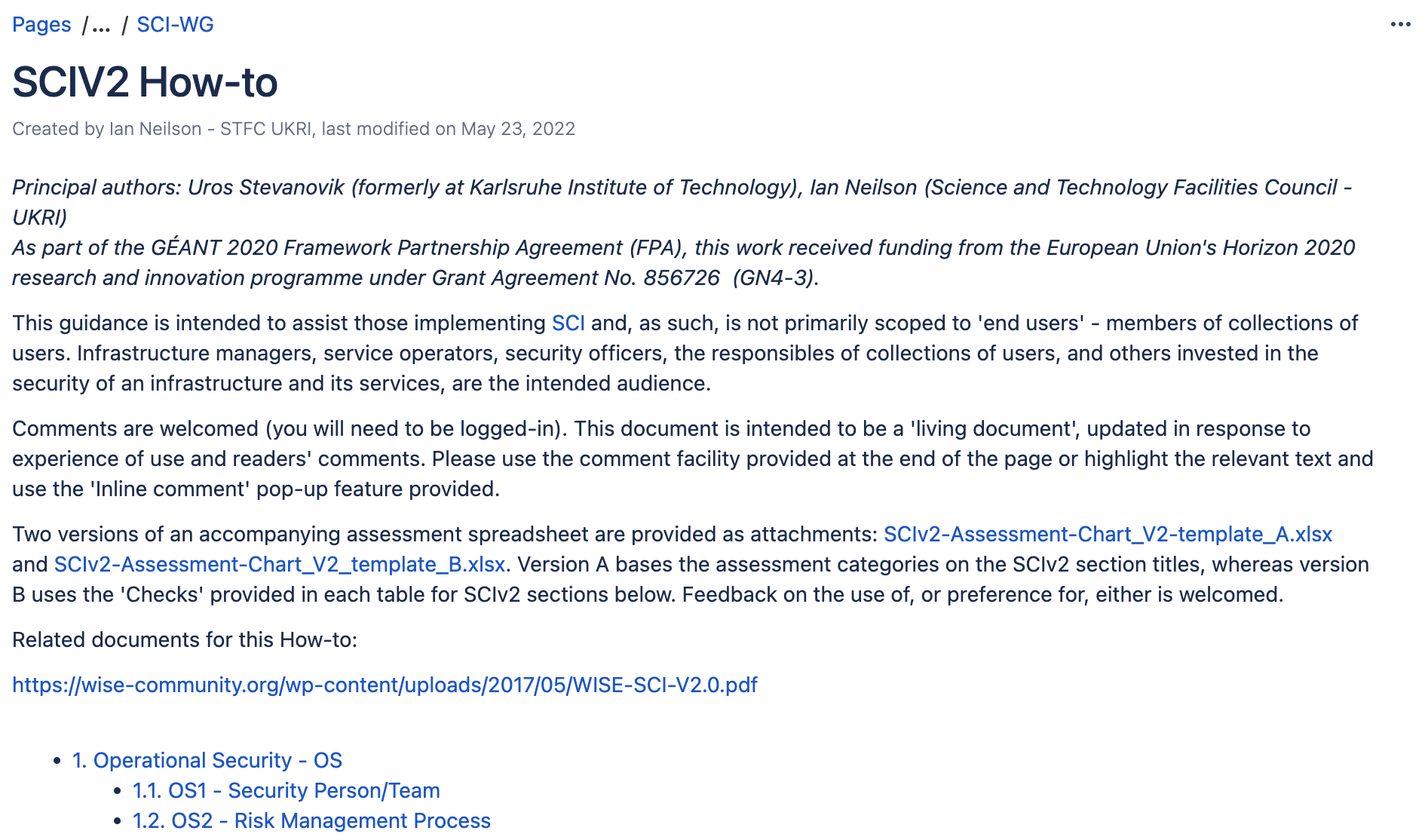 All information now in one place: on the WISE Wiki -
https://wiki.geant.org/display/WISE/SCIV2+How-to
21/04/2022
3
SCIv2 Assessment Chart (A)
https://wiki.geant.org/download/attachments/440303650/SCIv2-Assessment-Chart_V2-template_A.xlsx?api=v2
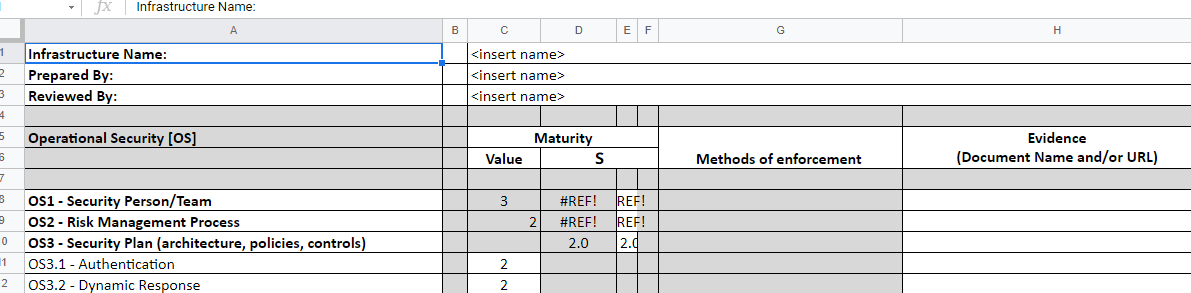 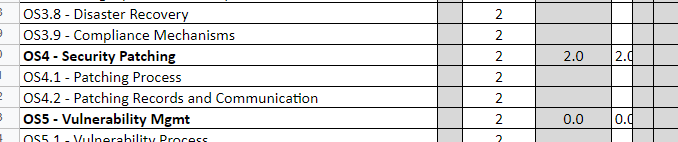 21/04/2022
4
SCI v2 How-To
To provide guidance on interpreting the SCIv2 text
https://wiki.geant.org/display/WISE/SCIV2+How-to
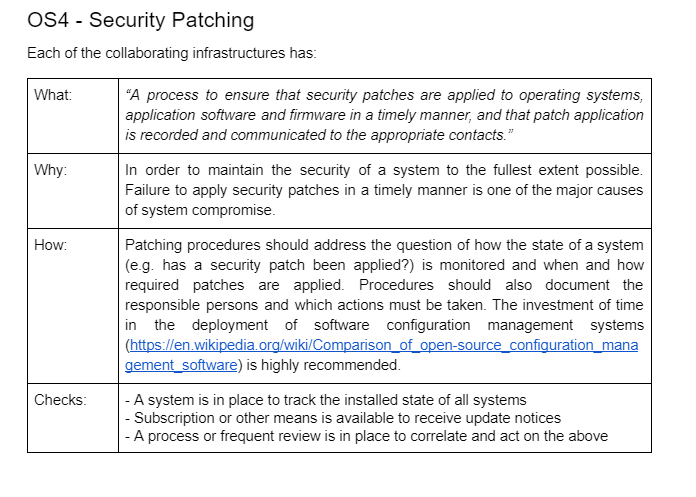 21/04/2022
5
SCIv2 Assessment Chart (B)
https://wiki.geant.org/download/attachments/440303650/SCIv2-Assessment-Chart_V2_template_B.xlsx?api=v2
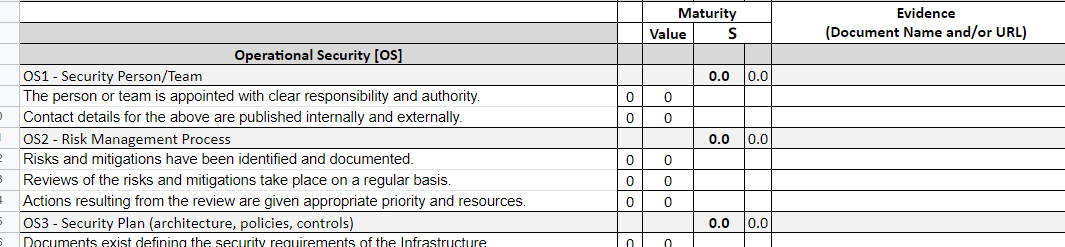 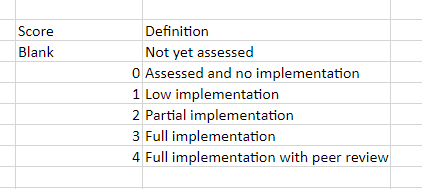 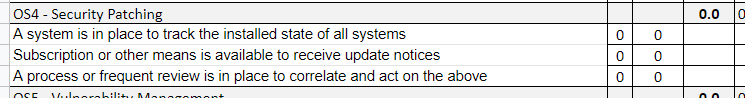 21/04/2022
6
SCI v2 Assessment options
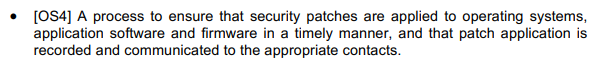 Need feedback for experience from use
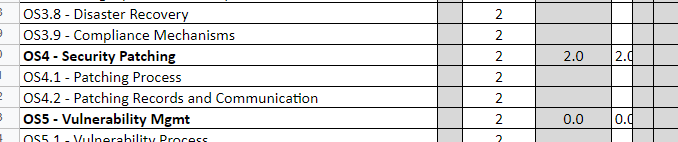 A
B
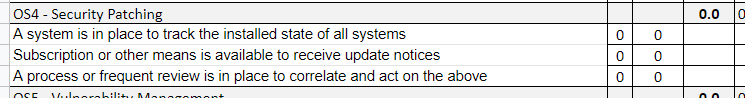 21/04/2022
7
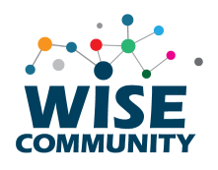 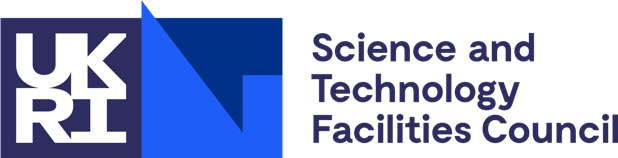 Thank you
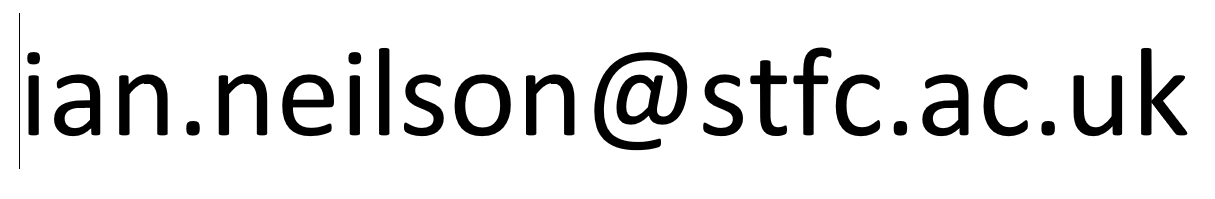